MORAVSKOSLEZKÝ KRAJ
Vypracoval: Jakub Šmídek
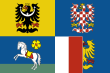 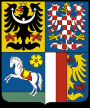 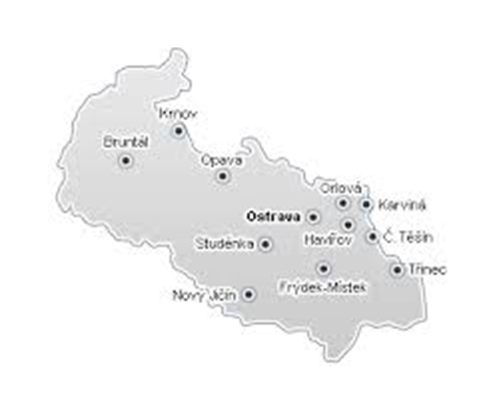 vlajka
Znak
Mapa kraje
ZAKLADNÍ INFORMACE
- krajské město: Ostrava- počet obyvatel: 1 230 613- hejtman: Miroslav Novák (ČSSD)- nejvyšší bod: Praděd 1491 m. n. m.- historické země: Morava a Slezsko- počet okresů: 6- rozloha: 5427 km2-nejdelší řeka: Odra
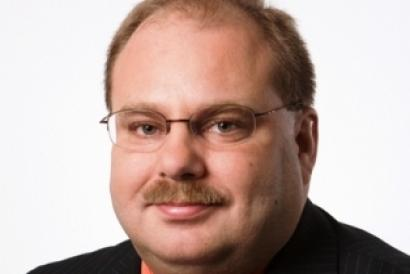 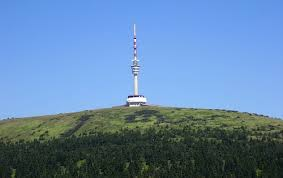 Historie
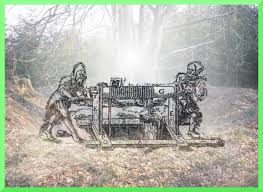 Moravskoslezský kraj byl 2x přejmenován.
Oblasti hor byly osídleny ve valašské době v 16. a 17. stoletím.
Od 17. století se do dnešní podoby  začali formulovat města jak je známe dnes.
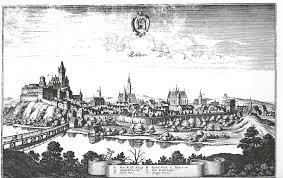 Průmysl
Výroba součástek do aut.
Průměrná obsazenost průmyslových zón se v kraji pohybuje kolem 74%.
Díky ložiskům černého uhlí v ostravsko-karvinské pánvi a na ně vázaným hutním a dalším průmyslem patřila tato část kraje už za Rakousko-Uherska k nejdůležitějším průmyslovým oblastem.
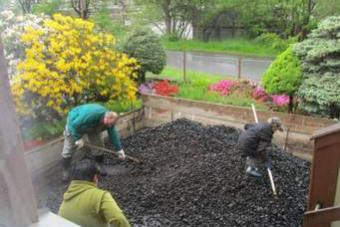 Obrázky
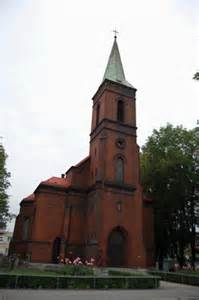 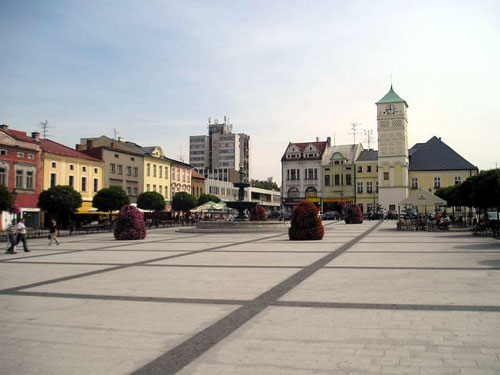 Karviná - Masarykovo náměstí
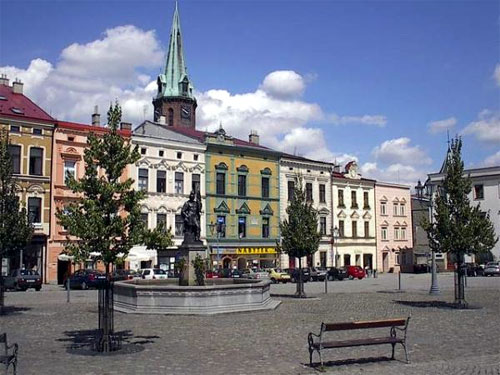 Slezský kostel
Radnice Ostravy
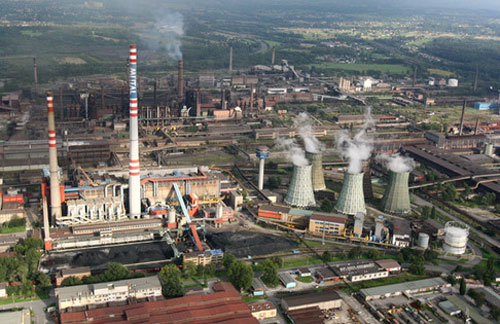 Ocelárna Mittal Steel v Ostravě
Frýdek-Místek - historické jádro
Otázky
1. Kolik má Moravskoslezský kraj obyvatel? 
A) 1 208 987     B) 1 230 613     C) 1 232 715

2. Kolik krát byl kraj přejmenován?
A) nebyl    B) 2x      C)7x

3. Jaká je nejdelší řeka?
 A) Odra    B) Olše    C) Ostravice
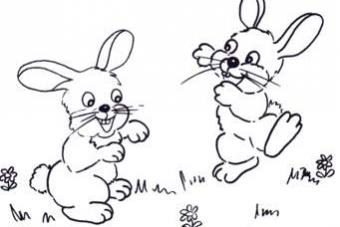 Konec
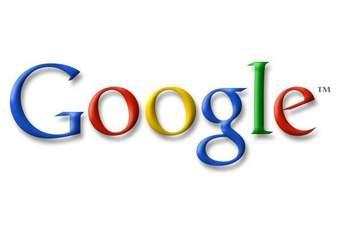 Zdroje: hlava, internet
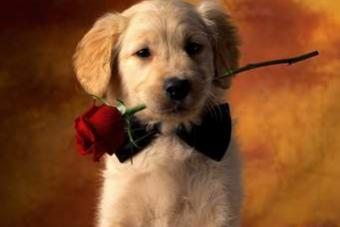 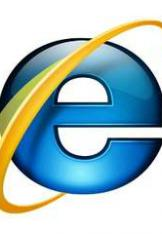 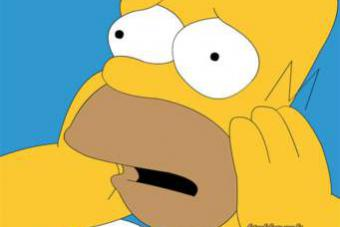